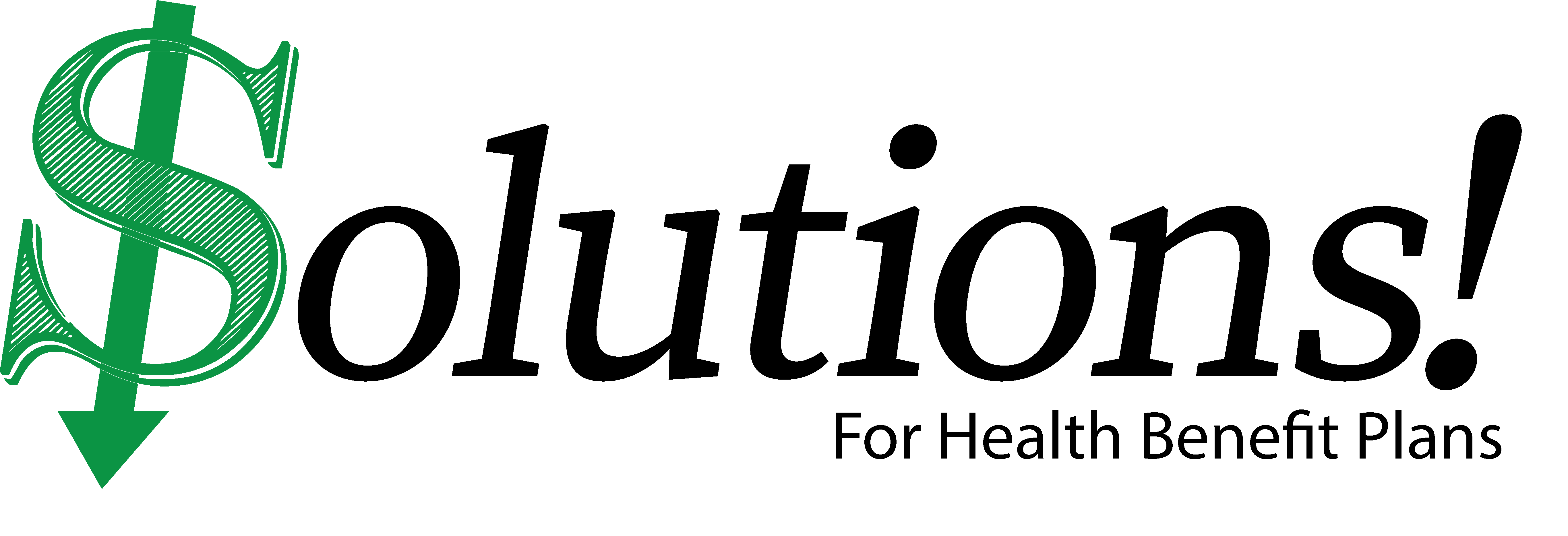 Lower Plan Costs, Improved Benefits, and 
Assistance Meeting the Plan’s Fiduciary Obligations
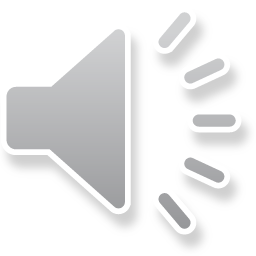 1
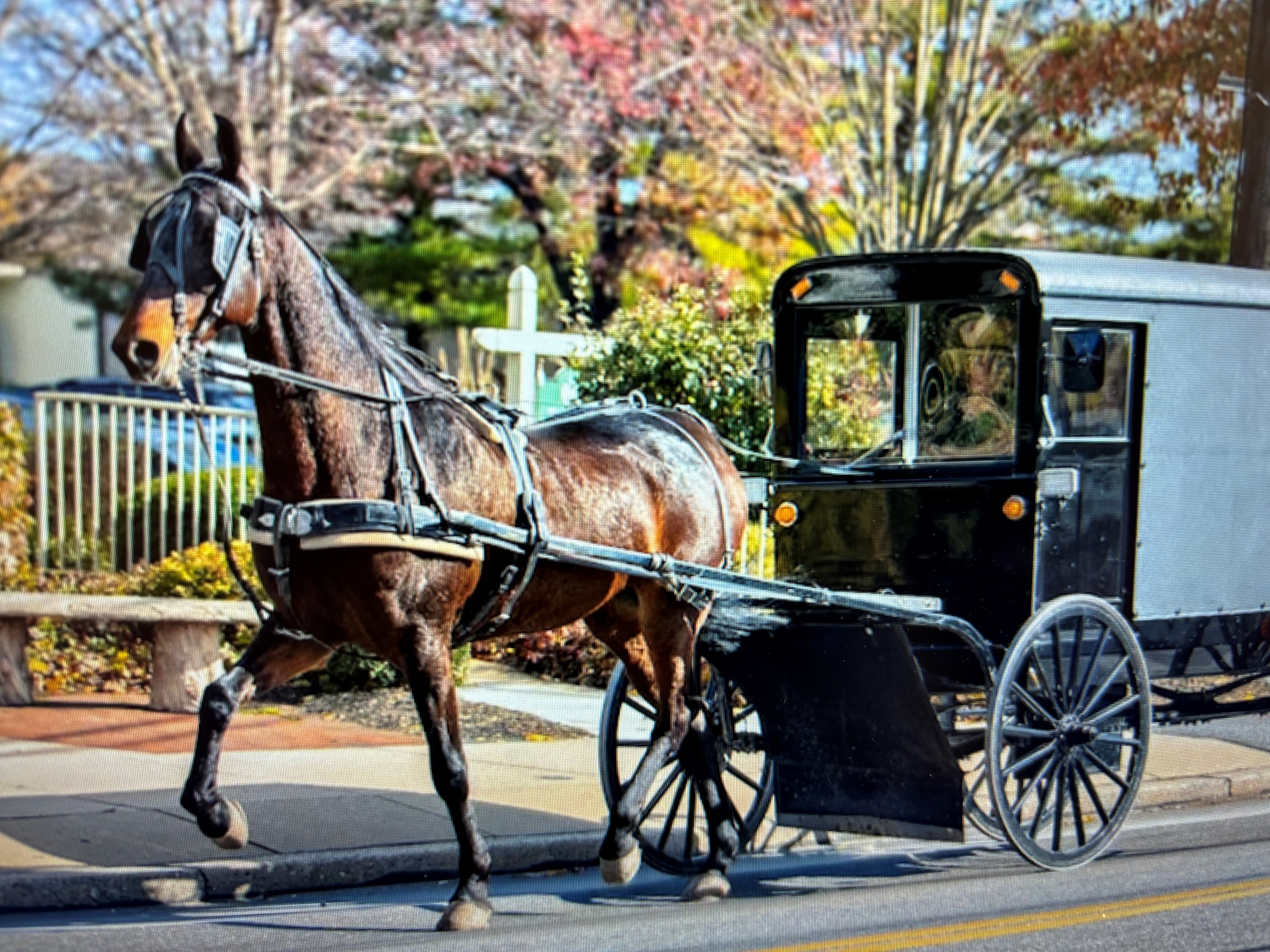 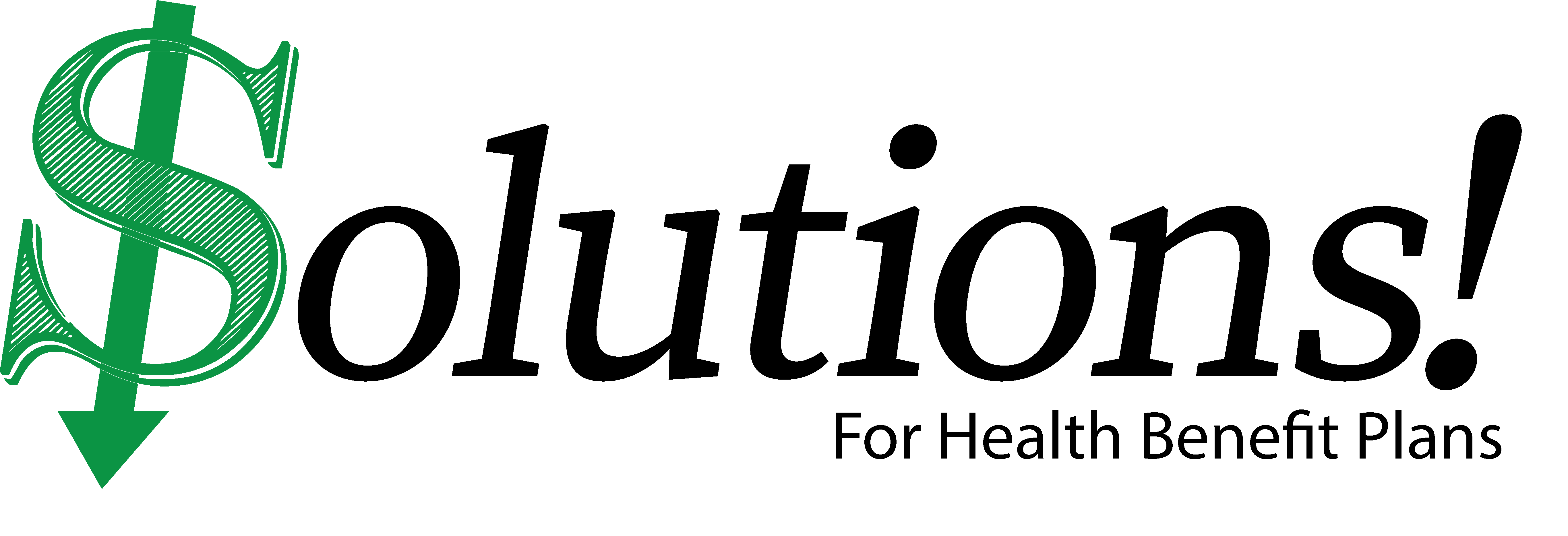 The Buggy = the Health Plan

The Horse = the Employer!

The Driver = Insurers, 
        Providers, PBM’s, etc.

The Blinders = the Problem
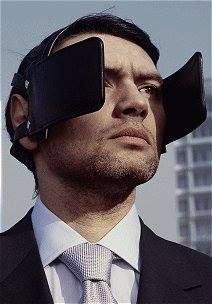 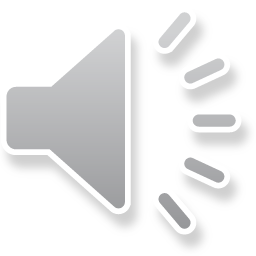 The fee-for-service “proprietary” system steers the Plan and keeps it moving 
in the direction it wants it to go – more cost!
2
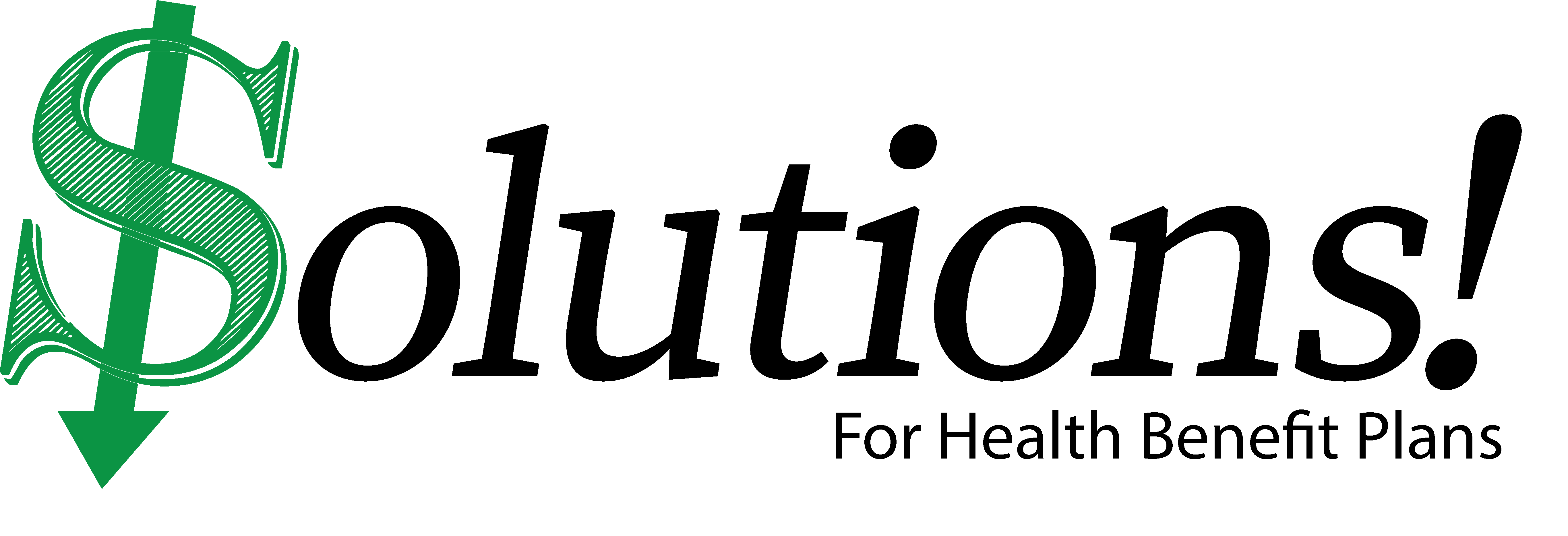 Lower Plan Costs, Improved Benefits, and 
Assistance Meeting the Plan’s Fiduciary Obligations
Recommendation:

Move as much medical care as possible away from traditional health care delivery model and eliminate PBM 
services delivered by companies who owe their fiduciary duty to shareholders and parent companies.
Where possible replace fee-for-service prmary care with fixed fee services, traditional PBM’s with Rx vendors who 
are committed to serving the plan as though they are fiduciaries, and engage independent nurse support services 
to help guide the covered people to high quality, efficiently priced providers.  Add to this model specialty programs 
that achieve additional transition to fixed fees that add transparency and predictability in cost.  Removing the blinders* 
drastically reduces the conflicts-of-interest that have raised the cost of benefits well beyond what is necessary. 

* Watch our short video to see the blinders story  (link)
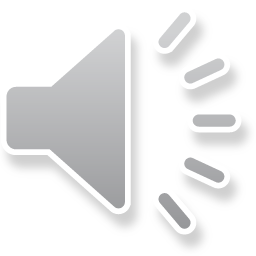 3